Foreign Subsidies RegulationMeeting with ECLF, 11 December 2023
Recent developments
FSR Implementing Regulation adopted on 10 July 2023
Start of application of FSR– 12 July 2023
Commission Communication on detailed arrangements for the conduct of proceedings & other practical information – 12 July 2023
Start of notification obligation – 12 October 2023
Updates of Q&A on DG COMP website – versions in June and July 2023, new update published end November
2
Key take-aways
FSR fully applicable since 12 October 2023
Foreign financial contributions vs. foreign subsidy
Guidance on our website (Q&A), pre-notification as early as possible
FSR, EUMR, State aid: different purpose, standard for distortion, possibly outcome
But FSR inspired from EUMR, State aid:
Concepts: control, concentration, full-functionality for mergers; foreign subsidies for State aid
Process (mergers): overall timelines, possibility to stop-the-clock or extend
3
The draft revisedMarket Definition Notice
Meeting with the ECLF, 11 December 2023
Snapshot of the public consultation feedback
69 replies: companies, law firms, economic consultancies, business/trade associations, NGO, consumer association, public authorities, academics, individuals
Impression of the comments:
The revised Notice generally well-received 
Most frequent praise: 
Easy to read and with useful examples and cases
Includes explanations on non-price elements 
New sections on digital and innovation 
Most frequent criticism: 
Like its predecessor, the new MDN retains too much flexibility
Not (detailed) enough guidance on digital
Constructive technical input
Some comments outside the scope of market definition
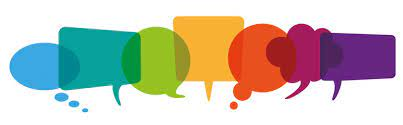 5
Main debates
6
[Speaker Notes: Targeted market definition to promote industrial policy goals (e.g. resilience of European companies)?
Market definition is a fact-based exercise; presumptions on its scope would be against the case law of the EU courts and our practice. Such presumptions may also be counterproductive (market definition cannot differ for EU and non-EU companies); it is only the first step of competitive assessments, not prejudging any outcome
Shouldn’t trade flows always lead to the widening of geographic markets?
Market definitions must be based on solid evidence and market realities. Even where trade flows do not lead to wider markets, constraints by importers are fully factored in our final decisions.
The Commission needs to accept future changes to market conditions in its market definition.
The Notice accepts that companies can rely on future changes where the case calls for a forward-looking assessment and where there would be effective changes in the general dynamics of demand and supply within the period that is relevant for the assessment. 
Too high-level guidance (on digital markets) without determining specific market definition outcomes?
MD needs to remain a flexible, dynamic tool that caters for all market circumstances and withstands the test of time]
More examples
The draft revised MDN – key topics
Preserving important parts of the 1997 Notice - If it’s not broken, don’t fix it
More detail
Expanding and clarifying existing topics
General principles of market definition
Less emphasis on SSNIP
Useful as framework but recognise limitations
More guidance on supply substitution and potential competition
Clarifications on geographic market definition 
Homogeneity of competition vs substitution analysis
Explanations on assessment of imports
Role of market shares and their calculation
Expanded guidance on evidence and its sources
New hot topics
Market definition and innovation 
Pipeline products and innovation efforts
Market definition and digital
Market definition and multi-sided platforms
After-markets, bundles and digital ecosystems
Market definition in differentiated markets 
Product differentiation and relevance of continuums
Greater emphasis on non-price elements
Mainly level of innovation, quality (incl. sustainability)
Evaluation of Regulations 1/2003 and 773/2004
Meeting with the ECLF, 11 December 2023
8
Regulation 1/2003 evaluation: background
16 December 2022: 20-year mark since adoption of Regulation 1/2003

5 and 10-year Reports on Regulation 1/2003: overall robust enforcement framework with some margin for improvement (see ECN+ Directive)

Special Report No 24/2020 of the European Court of Auditors confirms overall solidity of framework but also finds:
Investigations more complex, lengthy and challenging due to increasing volumes of data to be processed & emergence of digital markets 
Commission´s own capacities for monitoring of markets and own detection of cases found to be limited due to limited resources
Although cooperation with NCAs was good, certain aspects could benefit from better coordination
9
Scope of the evaluation
Launch of a formal evaluation process for Regulation 1/2003 and Regulation 773/2004 in their entirety
However, focus on the following areas on the basis of DG COMP’s experience:
The Commission’s investigative powers, notably requests for information, the power to take statements and inspections 
The procedural rights of parties to investigations, particularly in relation to the exercise of the right to be heard 
The procedural rights of third parties, particularly as regards the handling of formal complaints 
The Commission’s enforcement decisions, e.g. with regard to the power to adopt interim measures
The functioning of the ECN
10
Evaluation workstreams
Public consultation: 30 June 2022 - 6 October 2022
NCA consultation: Summer/Autumn 2022
20th anniversary of Regulation 1/2003 conference: 20 June 2023 
Stakeholder workshop: 12 October 2023 
6 panels: investigative tools; access to file; interim measures and commitments; remedies and fines; complaints; ECN and national courts
Draft Evaluation Support Study: preliminary results received
250 interviews of lawyers and in-house counsel
collection of data from NCAs on decisions and procedures
11
Feedback from evaluation activities
Abolishing notification system was a success, confirmed need for guidance
Commission's powers and procedures are overall effective, although some scope for improvement
A number of suggestions were submitted to make the Commission’s enforcement framework more effective and efficient 
Parallel enforcement: positive experience overall, some concerns about (isolated) divergent approaches between NCAs and Commission/cooperation within ECN; mixed views concerning Article 3.
12
Next steps
Finalising Evaluation Support Study: January 2024
Drafting Staff Working Document: ongoing
Evaluation report is backward-looking – will identify issues raised with effectiveness and efficiency of the current rules but will not propose changes
Adoption of Staff Working Document: Summer 2024
Next steps based on the results of the Staff Working Document will be decided in the next Commission mandate
13
Regulation 1/2003 Evaluation – Timeline
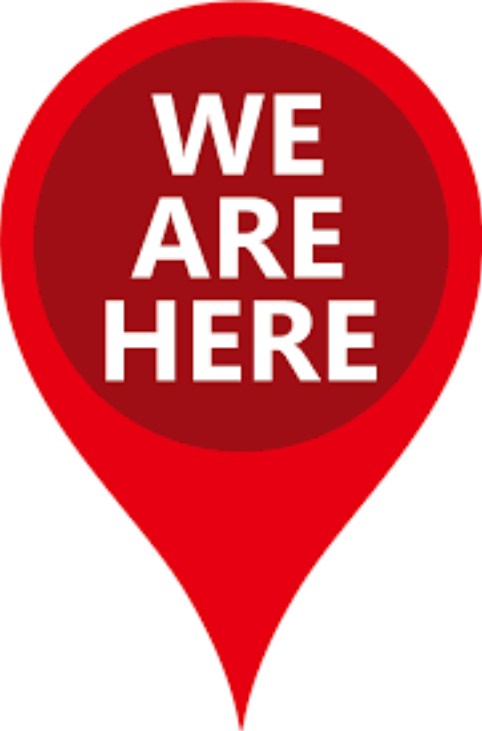 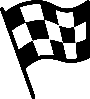 Aug – Dec
SWD
Public 
announcement
Stakeholder
Workshop
12 October
Launch public consultation/ Call for evidence
Deadline to respond to public consultation
Conference on Reg 1/2003
20 June
Launch ECN consultation
ECN meetings
Publication of tender specifications
Study signed
Study
14
Guidelines on Exclusionary Abuses of Dominance
Meeting with the ECLF, 11 December 2023
Background
The initiative is meant to increase legal certainty for stakeholders on the application of Article 102 to exclusionary abuses
Initiative focused on exclusionary conduct due to significant case law developments and Commission enforcement experience in this area
Process launched on 27 March 2023 with publication of call for evidence (“CfE”), which was published at the same time as Communication amending certain specific parts of the 2008 of the Guidance on Enforcement Priorities 
The Commission is planning to withdraw the Guidance on Enforcement Priorities once the Guidelines will be adopted
16
Status and next steps
48 submissions received in response from CfE from a range of stakeholders: businesses, economic consultancy firms, law firms, consumer associations, academic(s)/ research institutions
Large majority of respondents welcomed the initiative – call for more clarity, predictability and legal certainty going forward
The Commission is currently aiming at publishing draft Guidelines for public consultation by summer 2024
Subject to the outcome of public consultation, a final text of the Guidelines could be adopted in the course of 2025
17